Introducing PD 76006Guide to learning and development
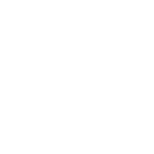 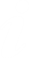 This layout allows for 3 images to be placed in the segmented circle. To add images continue to click the ‘Picture’ icon in the circle and populate with your desired picture until all 3 segments are populated with images
To add images:

Download images you want from the BSI image library:

https://bsi-group.box.com/s/n1iswblqiv57y6x92mmjj0ubkr1775o6
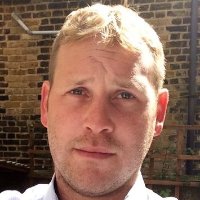 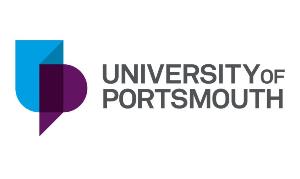 Joshua Pooley
Valerie Anderson
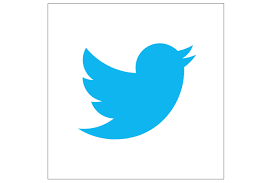 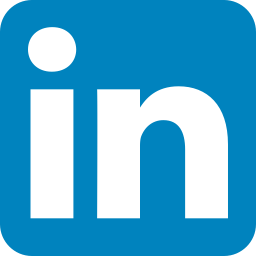 linkedin.com/in/josh-pooley-726735b
@ValerieAnderso5
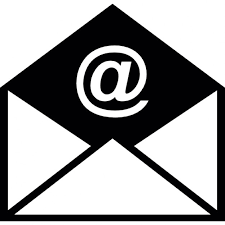 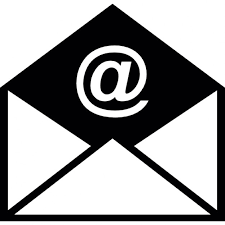 joshpooley@hotmail.com
Valerie.Anderson@port.ac.uk
2
[Speaker Notes: L &D practitioner and academic 
Experience in training, development and consultancy with public, private and non-profit organizations. 
Team leader for 76006 


Joshua Pooley
L&D practitioner in a global company that employs over 250,000 
Over a decade of experience of developing suitable L&D structures within organisations
Consultant on various International Leadership development programmes]
What to expect from this webinar
Why is a Guide to Learning and Development needed?
What does the PD 76006 contain?
Emerging trends in Learning and Development and how does the standard relate to these?
How will PD 76006 benefit practitioners in different organizations and contexts
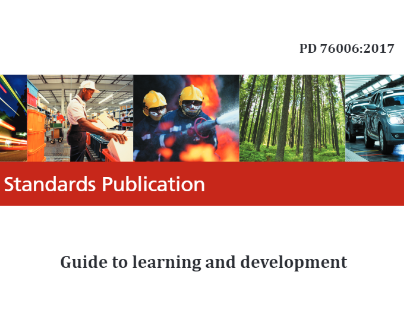 3
[Speaker Notes: who want to get value from Learning and Development]
The need for PD 76006
Valerie Anderson
4
Urgent business challenges – skills have never been so important
Acute skills shortage across UK in areas of mid-range skills
Skills shortage cost UK businesses around £2 billion per year
Skills shortages impact on existing workforce; business growth plans; productivity
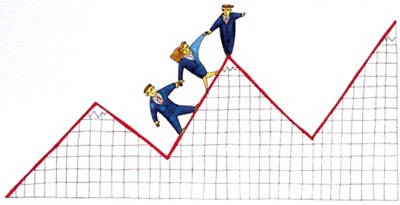 5
[Speaker Notes: Open University + Institute of Directors + Princes Trust]
90% of the adult population are ‘untouched’ by L&D
Most training occurs in large firms
Smaller firms employ over 90% of the working age population 
SMEs make up 99.9% of all businesses in UK
Most organizations do not have the luxury of any training specialists
6
[Speaker Notes: OECD statistics]
Work and learning belong together
The workplace is where people learn – informally and through experience. 





BUT
Most workplace learning is overlooked and does not benefit the individual or their organization
Organizations without a training specialist lack a route-map to help them fuel their business expansion and growth through learning and development
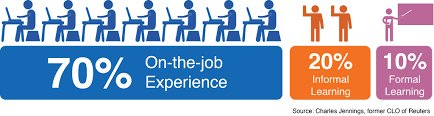 7
PD 76006 A Guide to Learning and Development
What does it contain?
Who is it for?
A road-map and accessible L&D practice guide including:

Individual level
Common learning methods
Organizational level
Roles and responsibilities
Assessing and evaluating
8
[Speaker Notes: This standard is not principally aimed at HRD specialists – it is part of the process of encouraging learning and development into all organizations regardless of their size or sector. We hope it will be used by SMEs, by consultants working with non-traditional organizations and by line managers who, as we know, make the most difference to the individual and organizational development opportunities of people in work organizations]
The trends within L&D and how this guide can be integrated
Josh Pooley
9
In increasingly volatile, uncertain, complex and ambiguous environments people remain the most potent force in ensuring that their organisations not just survive but also thrive. Therefore how organisations nurture and cultivate the best from employees is imperative. Valuing people is the cornerstone of organisational performance.
Mark Loon - Standards for people management - June 26, 2017
10
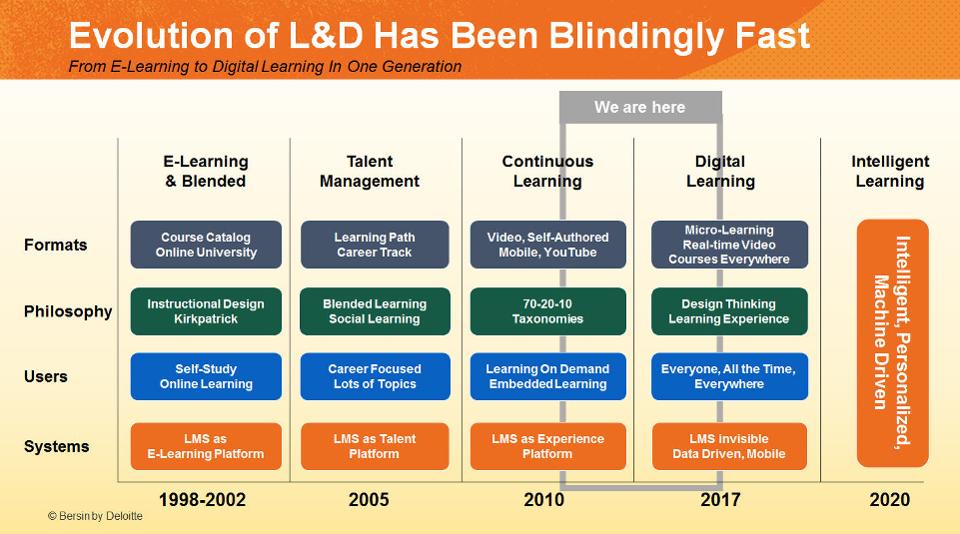 11
Josh Bersin - Watch Out, Corporate Learning: Here Comes Disruption - March 28, 2017
[Speaker Notes: in Deloitte's recent research among 700-plus business and HR professionals, corporate L&D received a net-promoter score of -8. This is about as low as it can go.
Why the unhappiness? Quite simply because it's so easy to find instructional content on the internet (YouTube, Lynda.com, Coursera, Udacity, Udemy, the list goes on and on) yet inside of companies the options are very poor.]
10 Emerging Trends in the L&D Industry
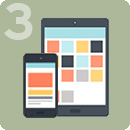 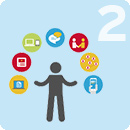 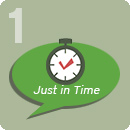 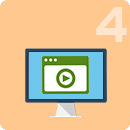 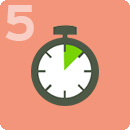 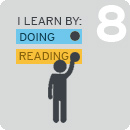 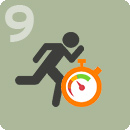 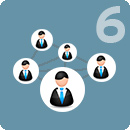 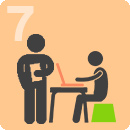 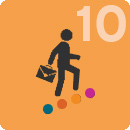 12
[Speaker Notes: Learning and development as we know it is being disrupted by learners’ access to connected devices coupled with the technological advances on the content creation, curation and delivery for impactful learning. Add the technology shifts and business model disruptions as a catalyst to this and we have an opportunity of our lifetime to reimagine L&D functions in Organisations
digital learning" does not simply mean producing videos that are easy to view on your phone, it means "bringing learning to where employees are.

1) Just-in-Time LearningJust-in-time learning systems deliver training when and where they are needed. Rather than sitting through hours of pre-planned trainings, learners tap into always-on platform based tools to zero-in on just the information they need to solve specific problems, perform specific tasks and quickly upgrade their skills. 
2)Curated LearningThere is no dearth of learning content today. It is abundantly available in the form of blogs, forum threads, guides, videos, and articles from our content providers, technology partners and internet platforms. Rightfully, our focus is also shifting from creating content to curating the right content from this vast pool, personalized for the learners’ context. 
 
3)Mobile LearningLearning-on-the-go takes on a new meaning with the increased access to smartphones, tablets and other devices, implying anytime, anywhere access to relevant information to stay updated and acquire quick skill enhancements to solve the problem at hand. The content should morph to the needs of the learner, at the learner’s convenience, whether they are at office in front of their desktop, travelling with a laptop or a smart phone, at home in the couch using a tablet or jogging with a music player. 
4)Video LearningWith the bandwidth of LTE, 3G, public Wi-Fi and platforms like YouTube and Vimeo, content is no more constrained to text or image. Videos are quickly becoming most used form of delivering learning content. If created with the right storyline and design, Video Learning can prove to be an effective engagement medium of content delivery. The future calls for short clips and bursts of video content that can be easily consumed by learners. 
 
5)Micro LearningMicro Learning focusses on “resources”, and not “courses.” With shortening attention span and quick-fix requirements, micro learning is the perfect answer - allowing for a personalized and “digestible” bite-sized content that is fed through an array of delivery platforms. 
6)Social LearningPeople learn from one another, via enquiring, observation, imitation, and modeling. Social learning bridges between behaviorist and cognitive learning as it encompasses attention, memory, and motivation. Social learning is increasingly used by organizations to foster collaborative, human centered learning and more significantly its application for on-the-job learning. There is a considerable rise in interactive platforms for informal or social learning to network, share, collaborate, and exchange ideas. In fact, social learning does not end in learning, but to discuss problems, generate ideas and develop solutions. 
 
7)On-the-job LearningMore and more learners are now opting to learn from their peers and supervisors while being on the job, trying to solve a problem at hand. On-the-job learning is the fastest and most effective mechanism to get someone in the transactional roles in BPS and IT IS to be productive quickly. 
8)Experiential LearningIt’s all about learning through experience - more specifically defined as “learning through doing and reflection”. Experiential learning is distinct from the typical rote or didactic learning, in which the learner plays a comparatively passive role. Experiential learning focuses on 80% doing and 20% reflecting with the instructor’s role morphing into that of a coach. Explorations, experimentation, in-out Expeditions and case studies are all part of this technique. 

9)Performance-Linked Learning
With an ever increasing demand for productivity and efficiency, the learning efforts have to deliver the desired impact. Development programs have to look into the performance needs of the learner and contextualize the learning content. 

10) Career Enhancement and Job Rotation
While doing a specific job repeatedly makes one a specialist, it is job rotation that widens their horizon. With the tectonic shifts of technology and business models, job rotation programs are the need of the hour in acquiring new skills. This is creating a demand for learning development approach specifically tuned for job-rotation. For the organization, this enables cross-departmental knowledge across levels and builds an ambidextrous workforce that is ready to take on newer challenges.]
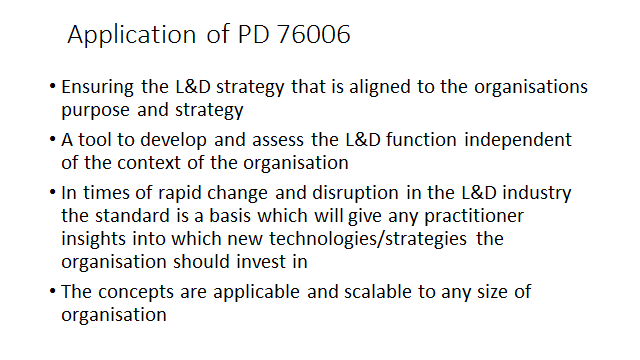 13
Thank you PD 76006 can be found on shop.bsigroup.com For further questions you can reach out to nele.zgavc@bsigroup.com
14